Инвестиционный проект
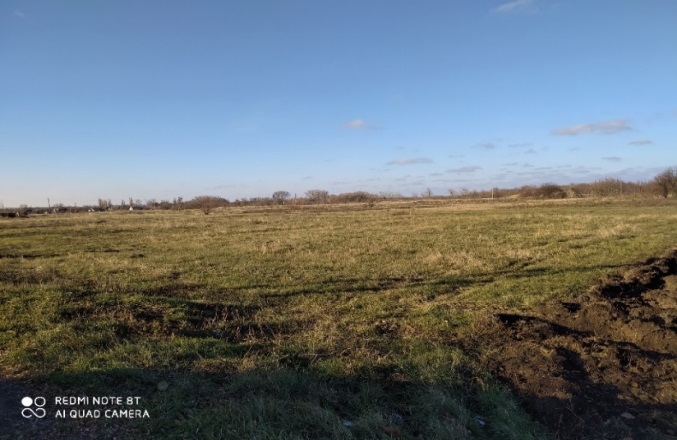 Основные характеристики: площадь (примерно) 73 000м2

Удаленность: электроснабжение – 3 000 м
                        газоснабжение – 700 м
                        водоснабжение – 100 м

Свободная мощность – 0,06 МВт

Категория земель: земли сельскохозяйственного назначения  

Целевое использование: для сельскохозяйственного использования

Территориальная зона: Зона П-5 выделена для обеспечения правовых условий формирования предприятий, производств и объектов V класса опасности, с низкими уровнями шума и загрязнения. 
1) Хранение и переработка сельскохозяйственной продукции.
2) Производственная деятельность. 
3) Тяжелая промышленность.
4) Автомобилестроительная промышленность.
5) Легкая промышленность
6) Пищевая промышленность.
7) Строительная промышленность.
8) Склады. 


Кадастровый квартал:  23:19:0601000:38
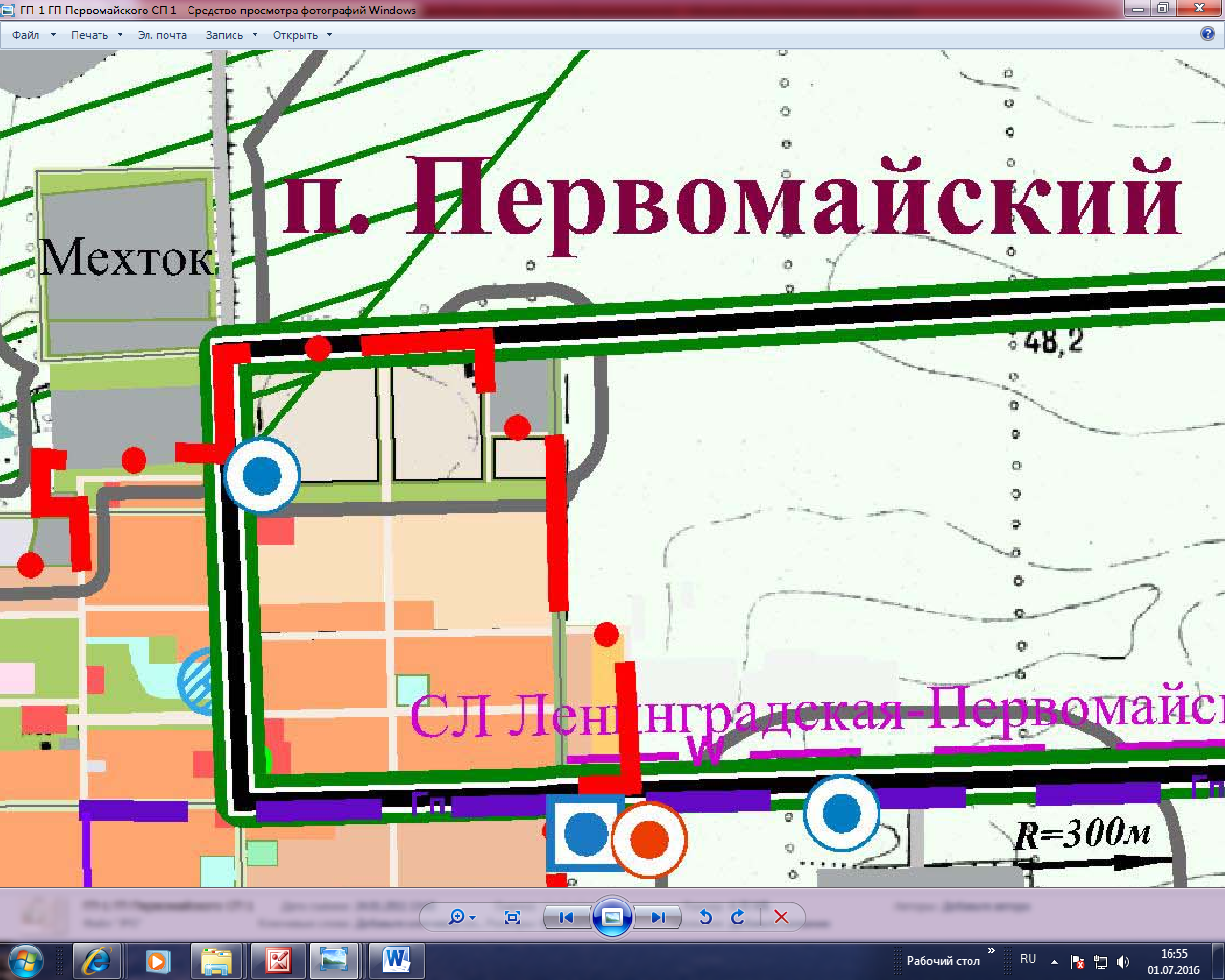 Планируемое использование: Строительство завода по переработке плодоовощной продукции
 
Адрес: Краснодарский край, Ленинградский район, п. Первомайский, ул. Первомайская